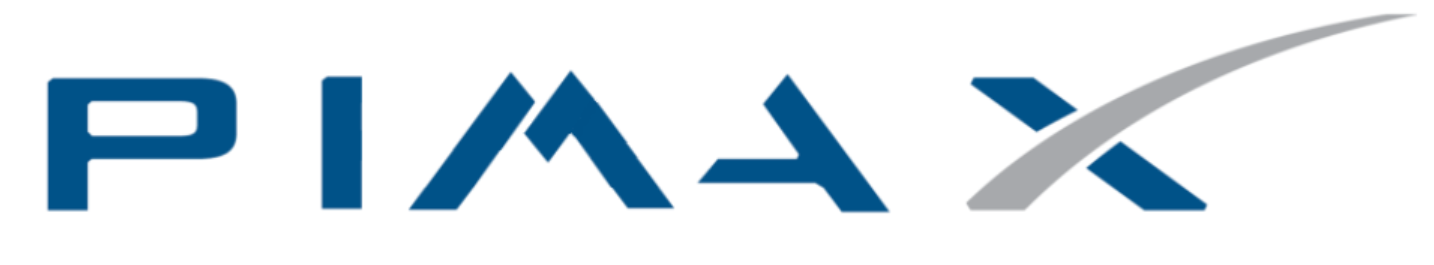 Pima Community College
Fall 2018
Purpose:
Familiarize with microcontrollers and programing to collect basic atmospheric data
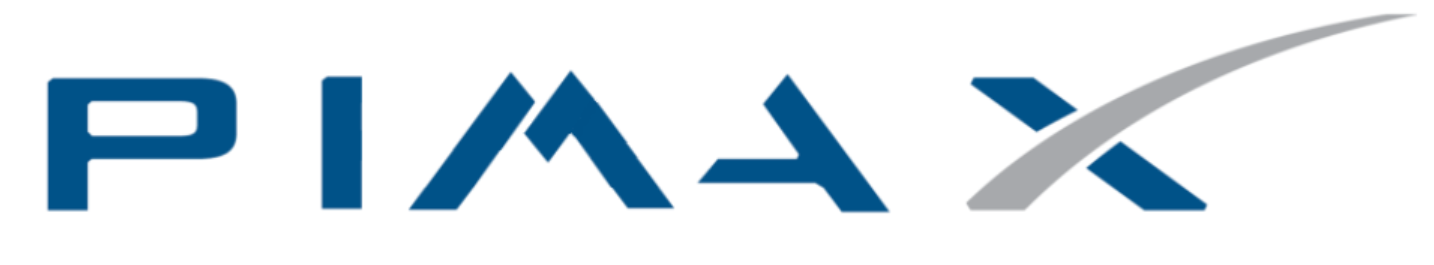 Fall Ascend 2018: Design
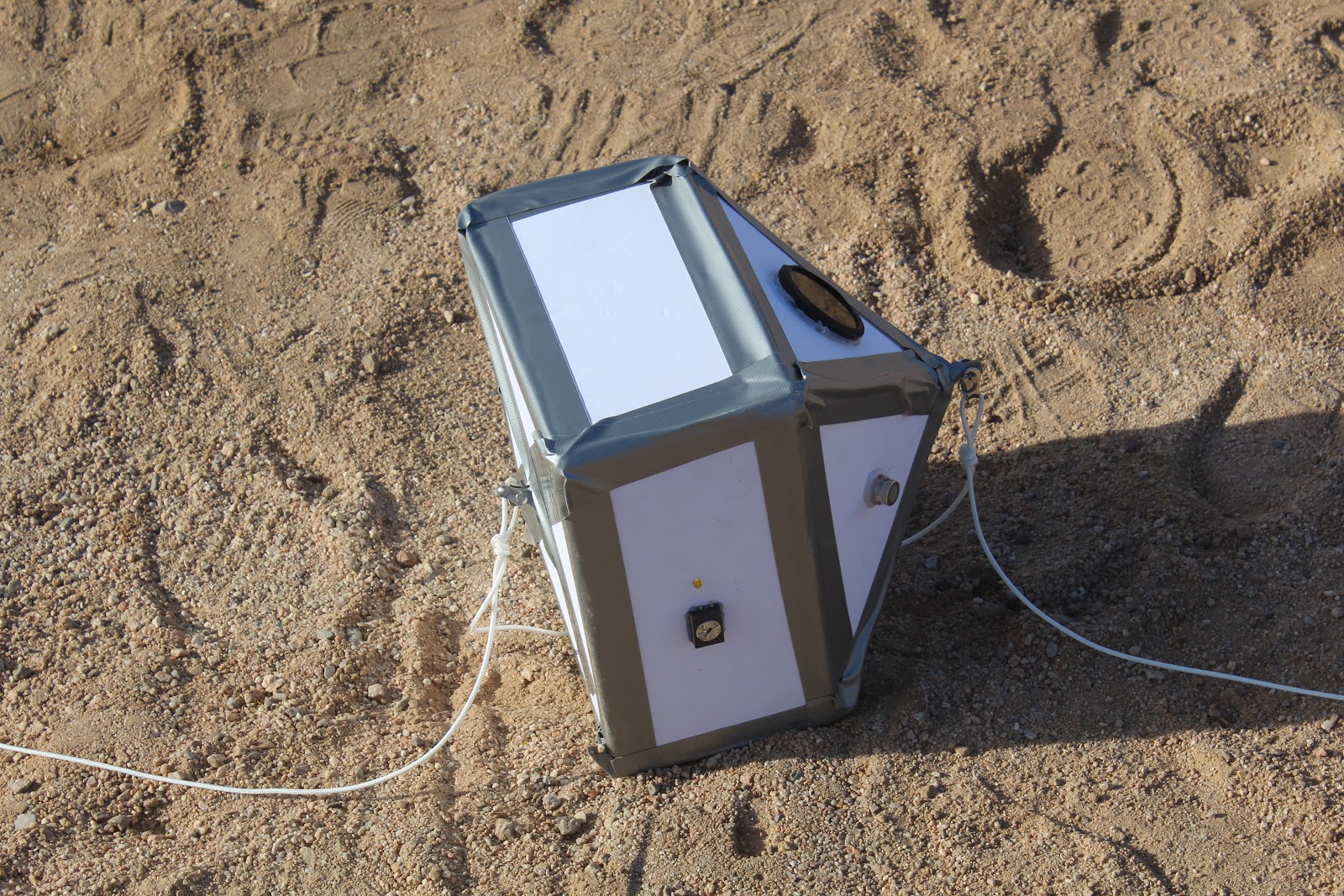 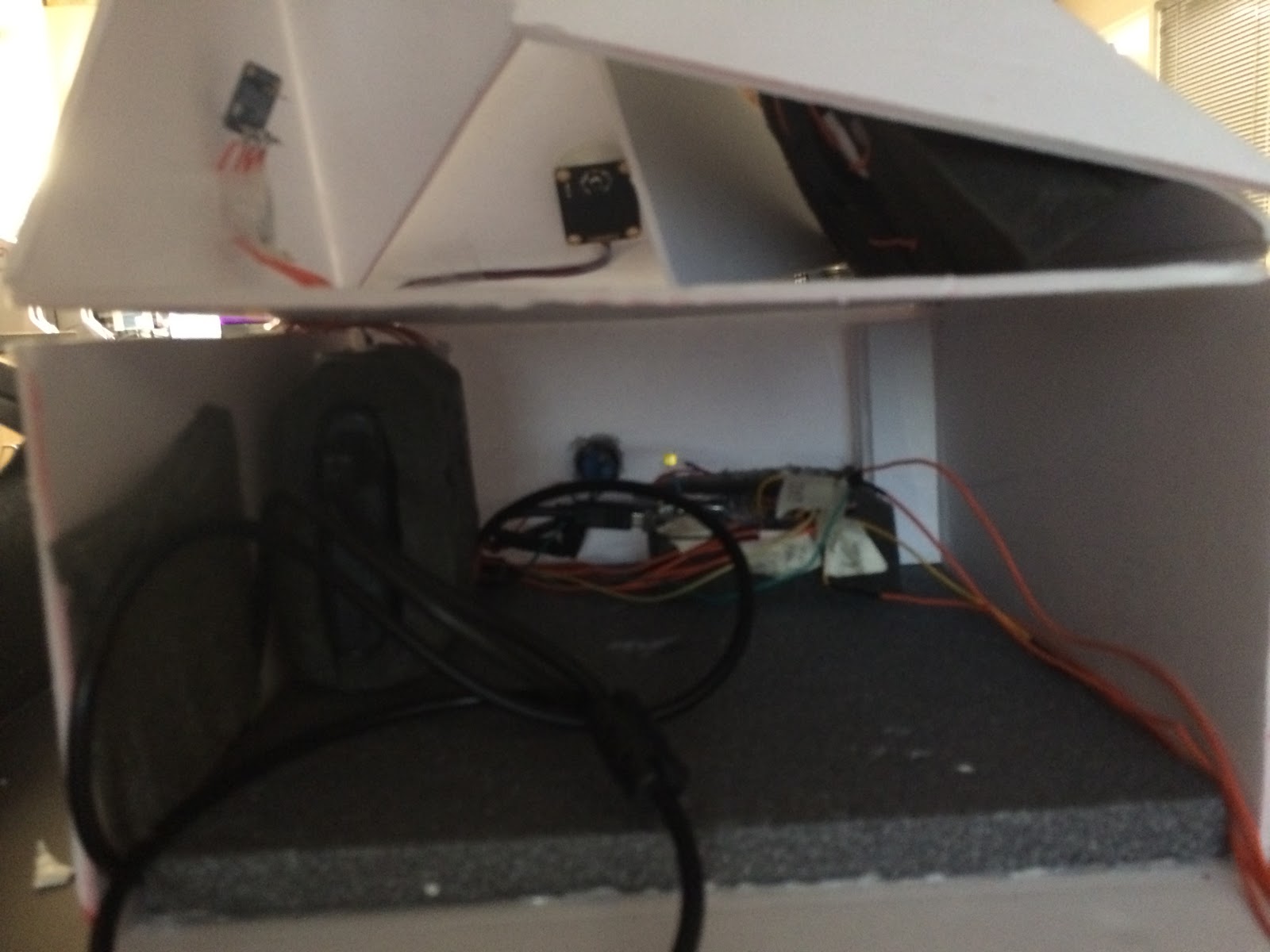 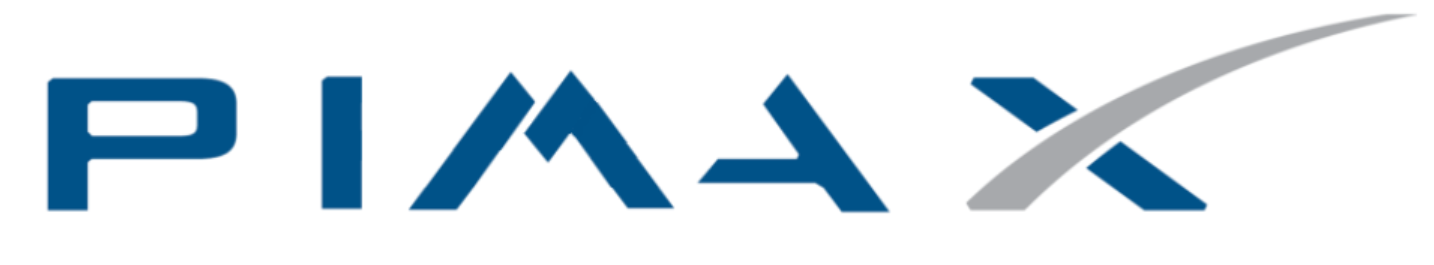 Visual data collected!
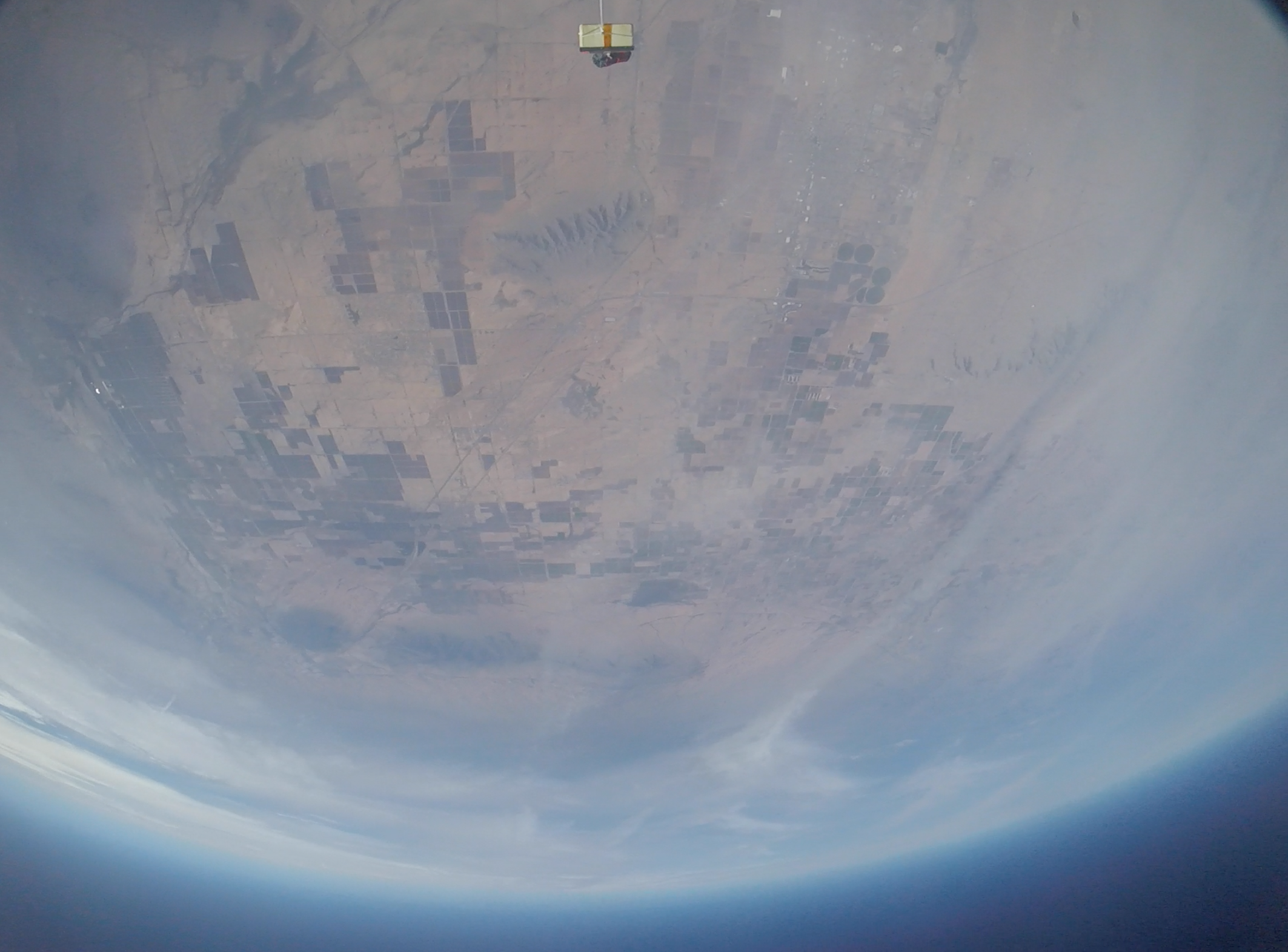 Fall 2018: Assessment
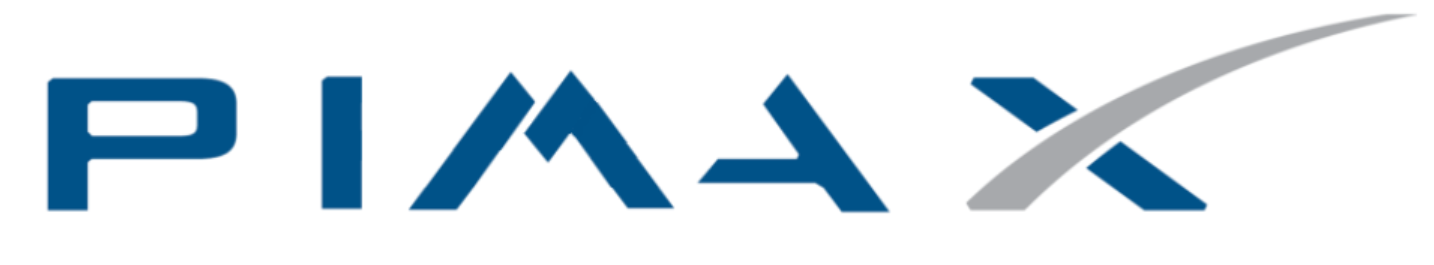 Spring 2019
Purpose: 
Identify whether or not the conditions of life are met in the different layers of our atmosphere, particularly in the stratosphere.
We will be measuring O2 concentration, CO2 concentration, the increase of radiation (beta and gamma rays), pressure, temperature, and humidity.
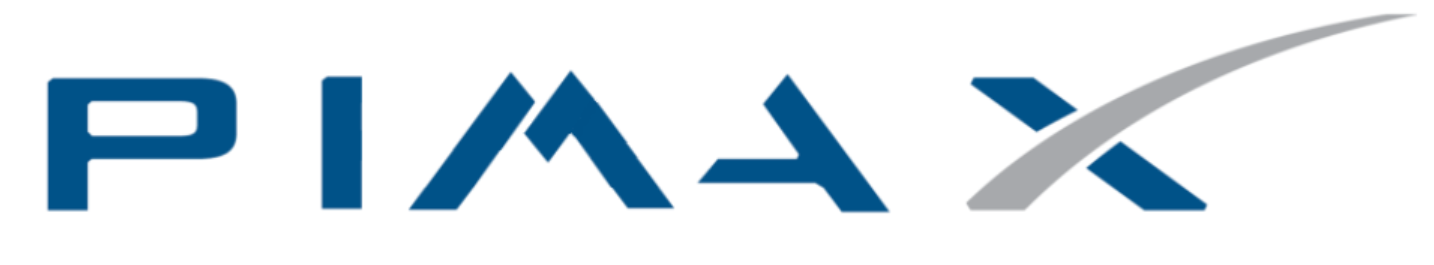 Outer Design
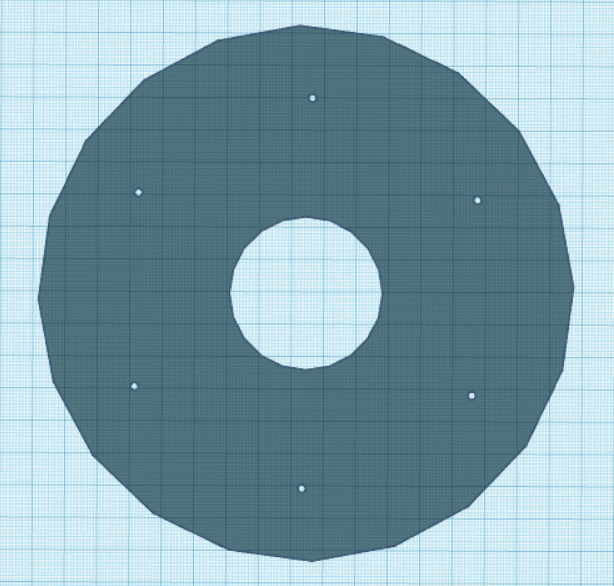 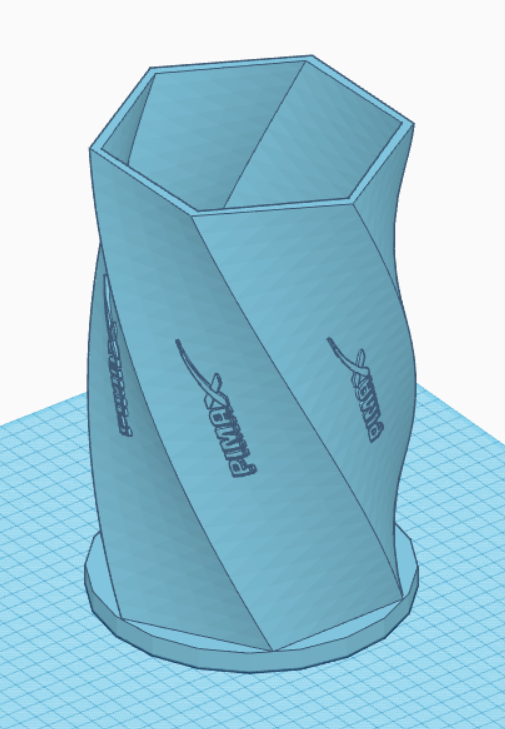 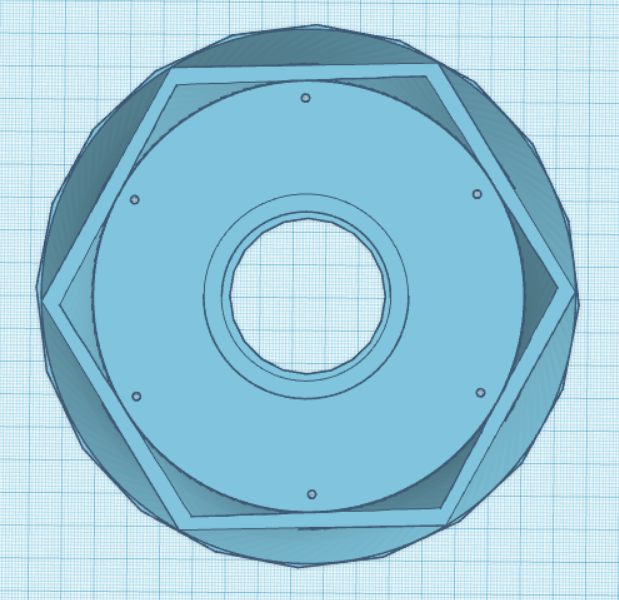 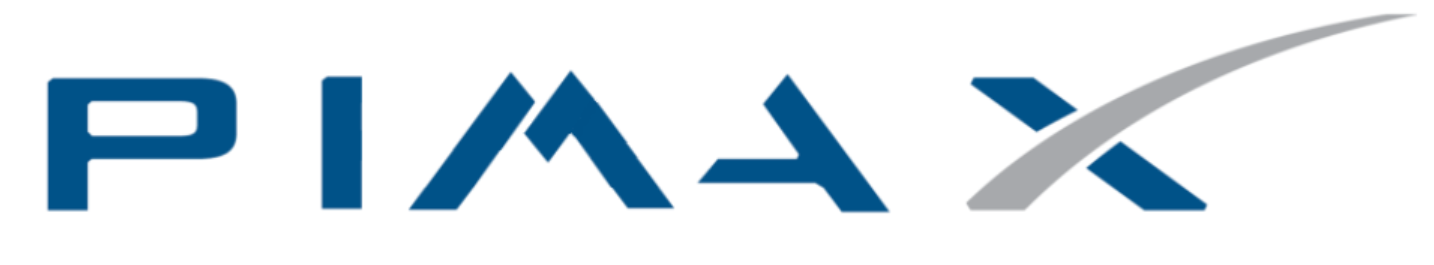 Inner design
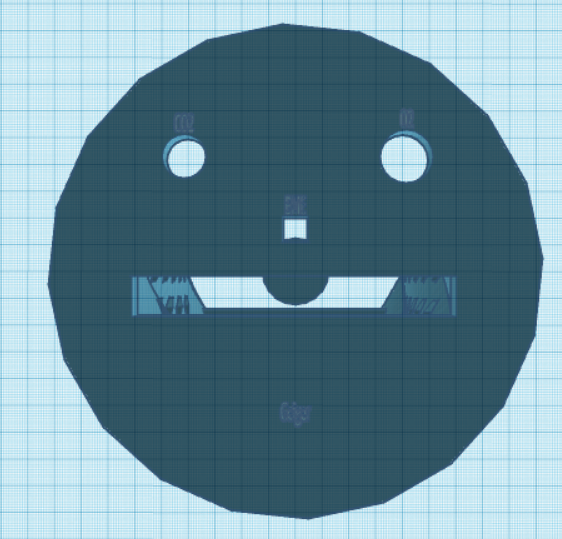 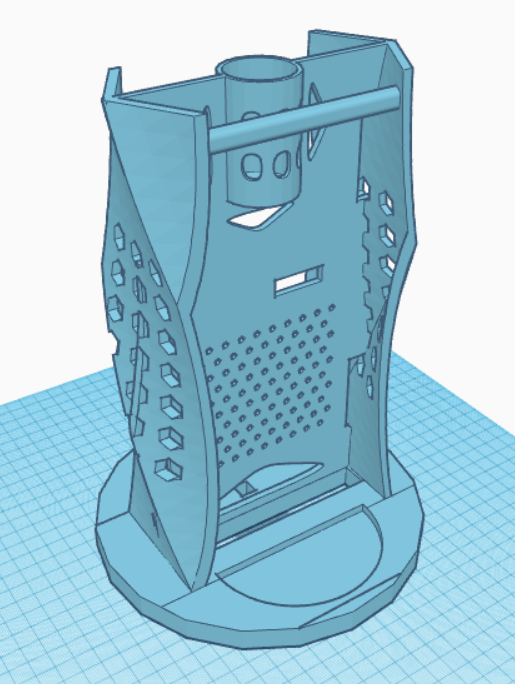 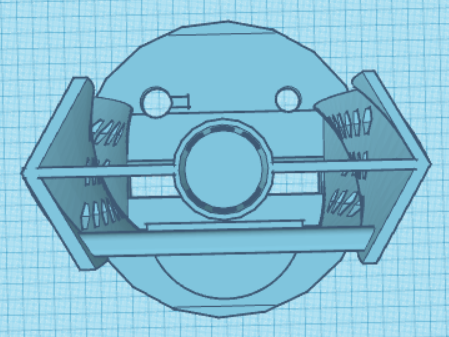 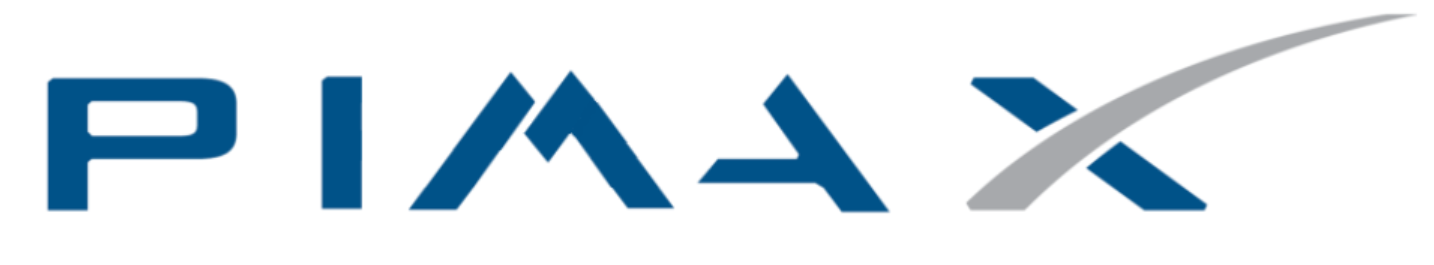 Geiger Counter
Description:
The Geiger Counter measures decaying beta and gamma particles
Goal:
Understand how the radiation increases or decreases while ascending through the atmosphere and compare those data with survivable levels of radiation.
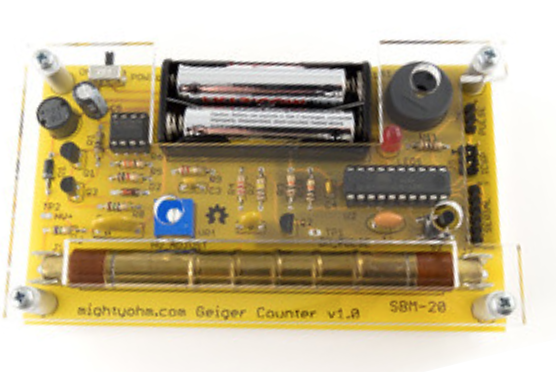 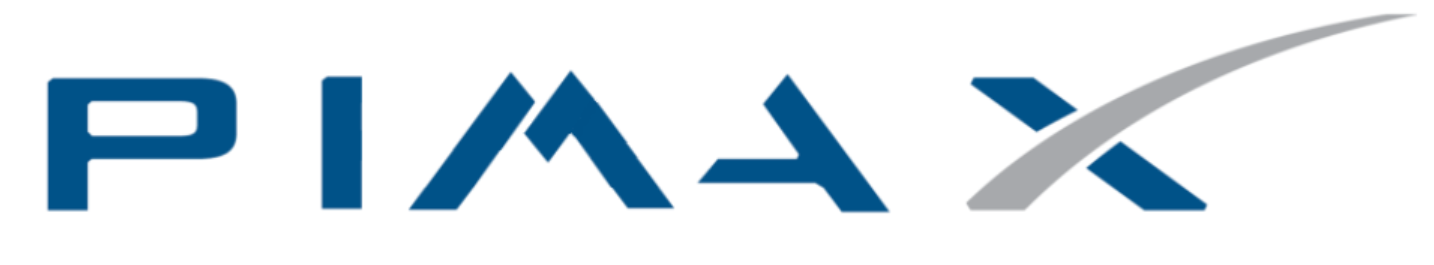 CO2 Sensor
Description:
Measure CO2 concentration in the atmosphere.
Goals:
 Determine the change of concentration of CO2 as we ascend through the atmosphere’s layers;
 Comparing the concentration of CO2 obtained with theoretical CO2 needed to sustain plant life.
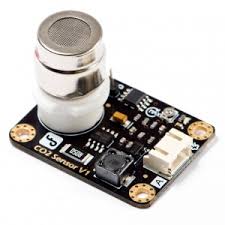 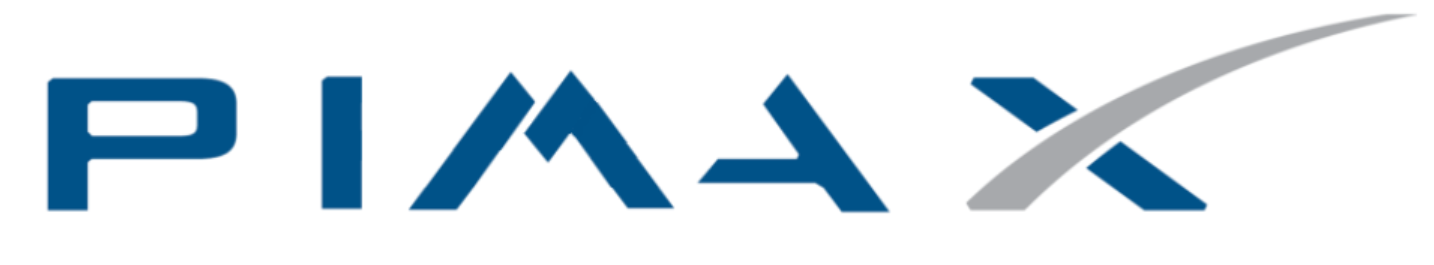 Samsung Gear 360
Samsung SM-R210NZWAXAR Gear 360 (2017 Edition) Real 360° 4K VR Camera
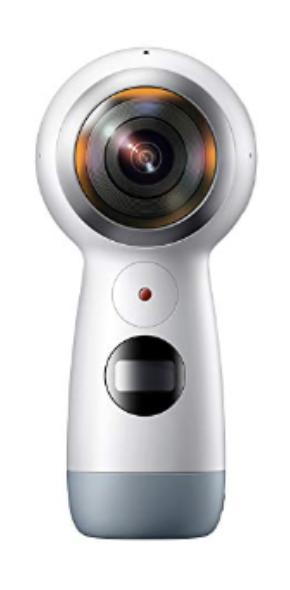 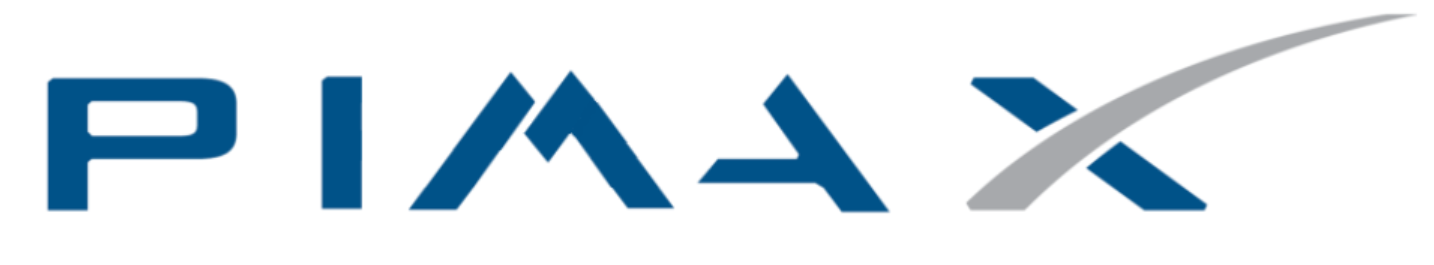 BME280
Description:
The BME280 measures humidity (%), pressure (Pa), altitude (m), and temperature (oC).
Goal:
Analyzing the change of atmospheric conditions to determine the range to which different type of life forms could prosper in the stratosphere.
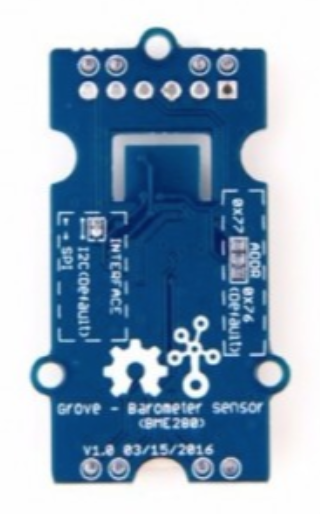 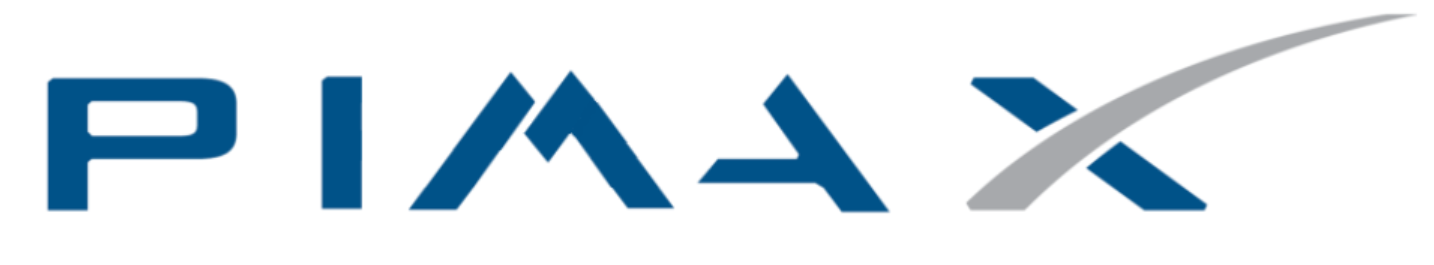 BME DATA
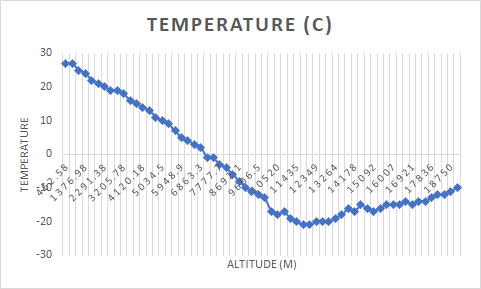 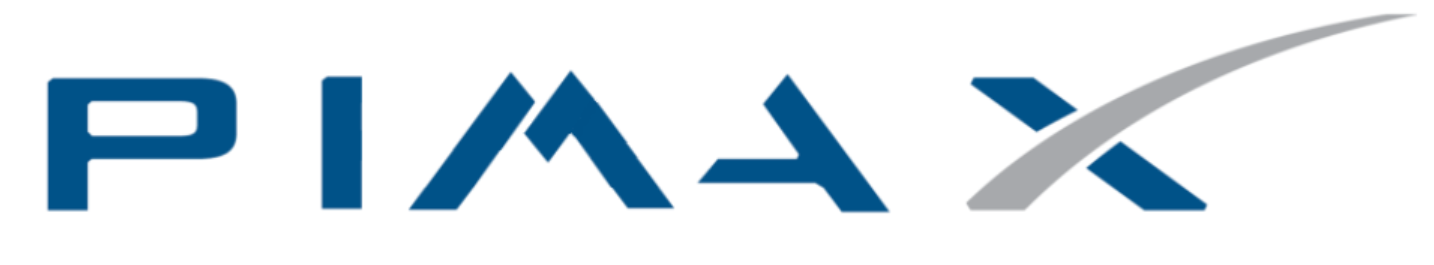 BME DATA
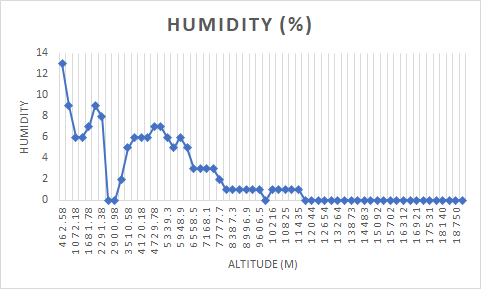 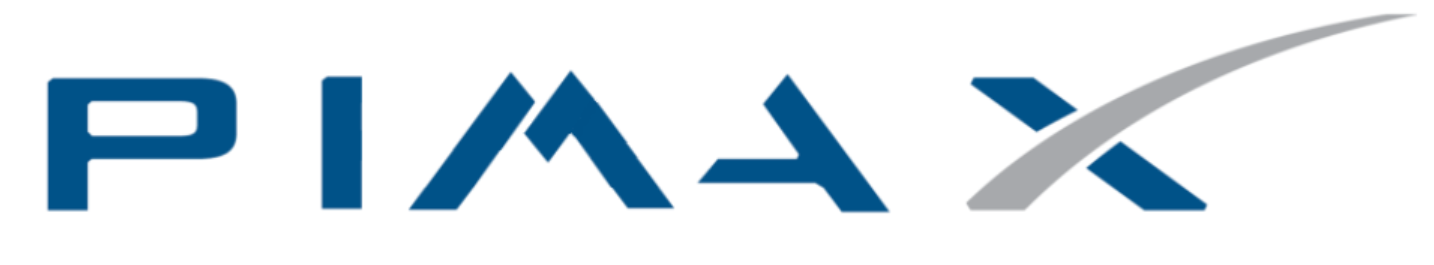 BME DATA
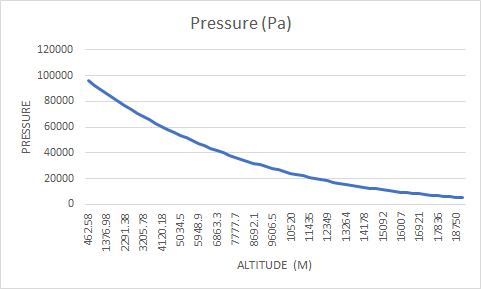 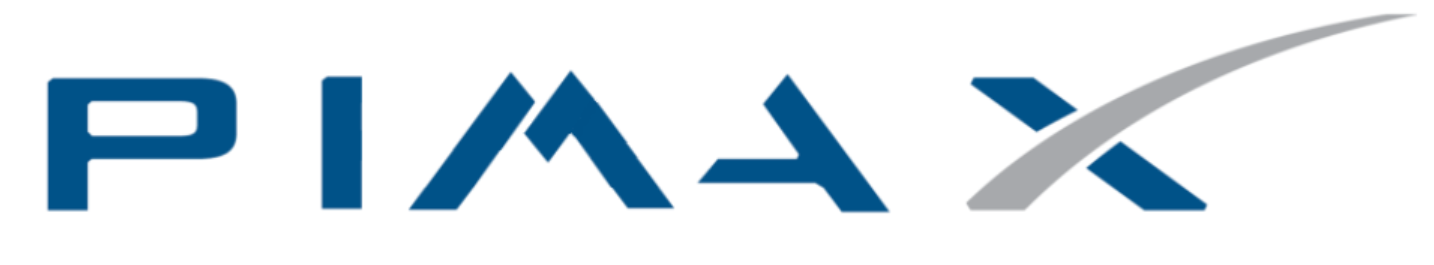 O2 Sensor
Description:
Measure O2 concentration in the atmosphere.
Goals:
Determine the change of concentration of O2 as we ascend through the atmosphere’s layers;
Comparing the concentration of O2 obtained with theoretical O2 needed to sustain micro-organic life.
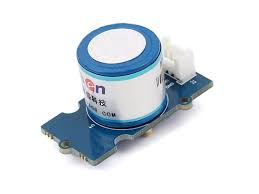 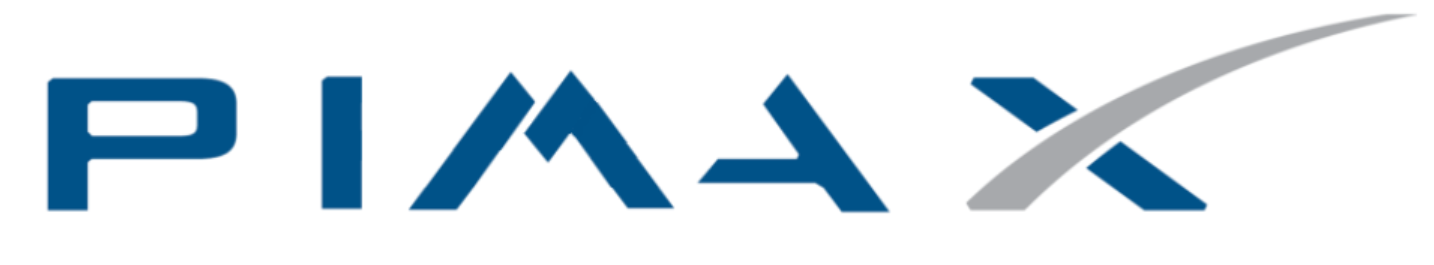 O2 DATA
Spring 2019: Assessment
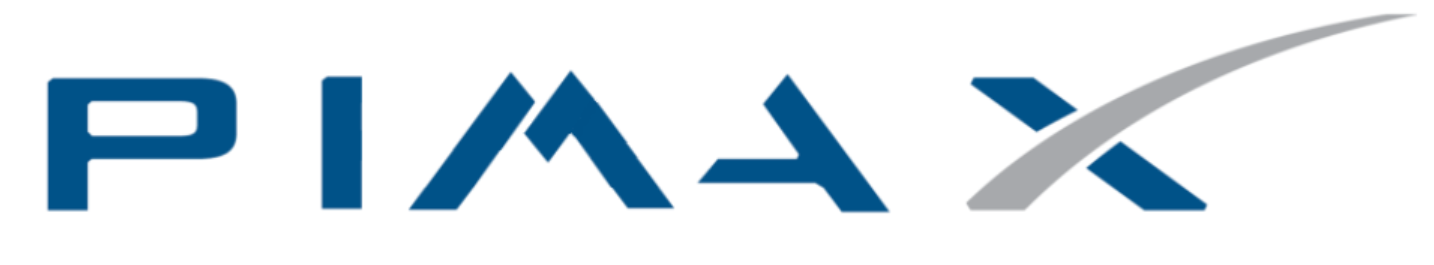 Answer to purpose
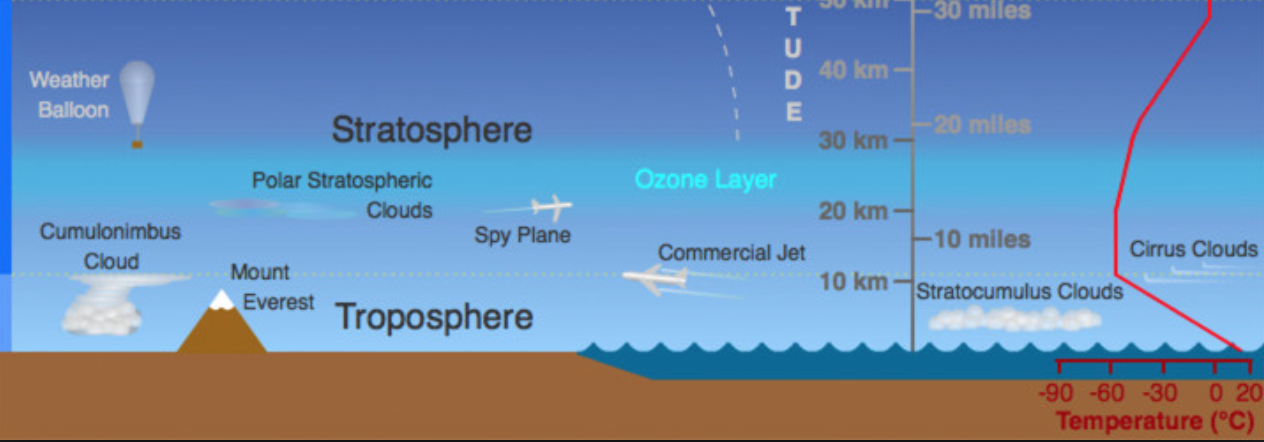 Altitude reached
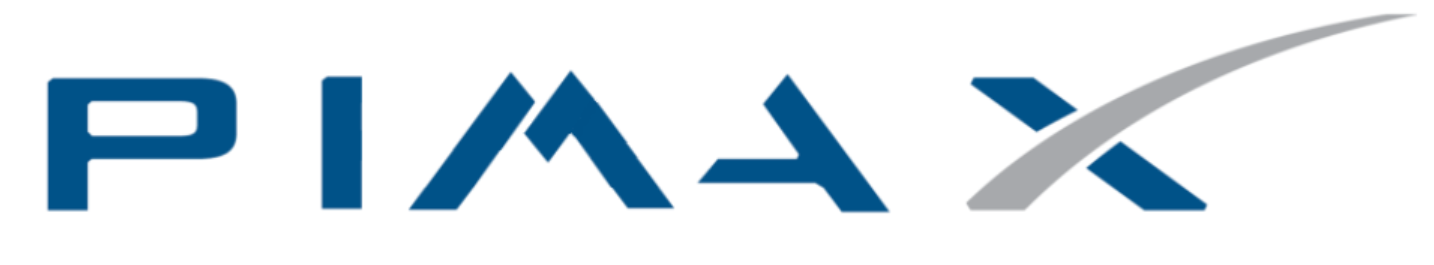 Oxygen and Human Requirements
Pressure and Human Requirements
Lowest atmospheric pressure the human body can withstand is around 6 percent sea level pressure, or 61.8 millibars
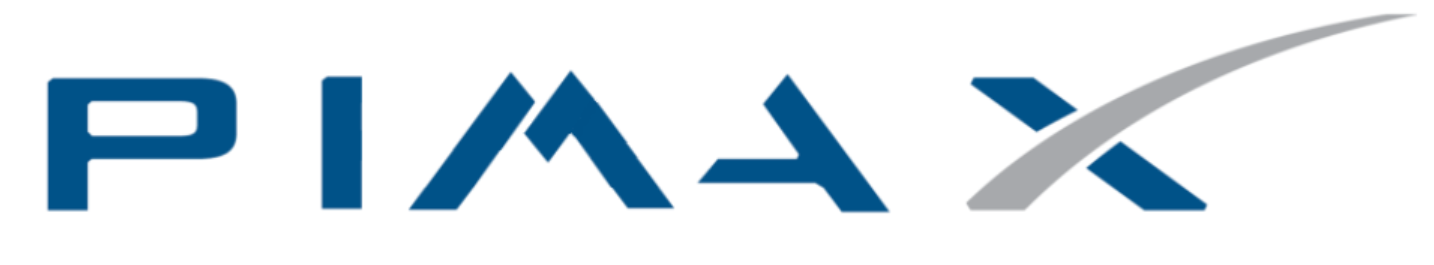 [Speaker Notes: Disregarding hypoxia, the lowest atmospheric pressure the human body can withstand is around 6 percent sea level pressure, or 61.8 millibars, below that pressure the water and blood in your body starts to boil. This limit, which on Earth occurs at an altitude of roughly 63,000 feet, beyond which humans absolutely cannot survive in an unpressurised environment.]
Conclusion
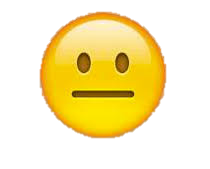 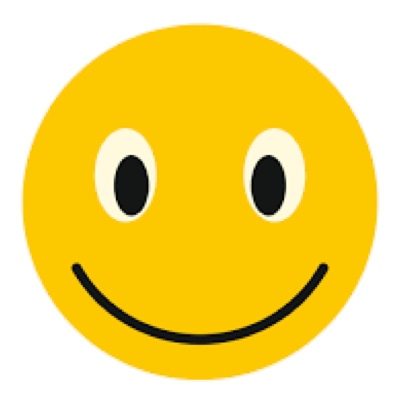 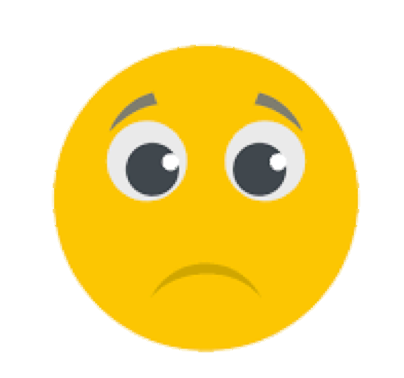 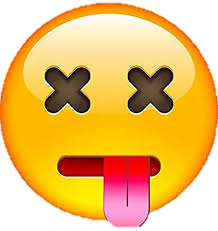 Ideas for future ASCEND Missions
Collecting more data to answer the same question but for microorganisms
Working on a radio transmission project
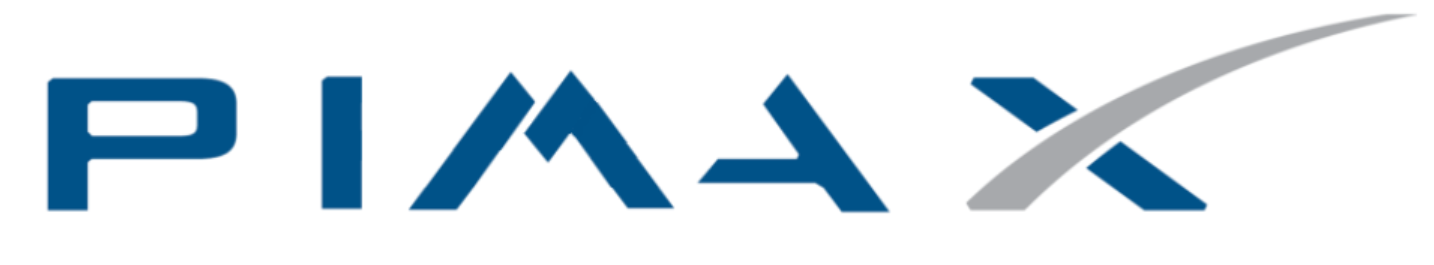 Thank you!
ANSR, UofA, NASA, ASCEND,PIMA CC, and our mentors
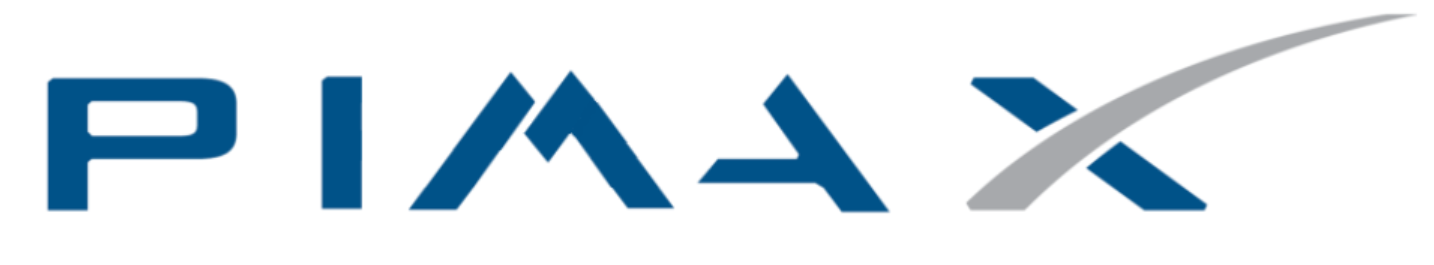